VoiceOmatic
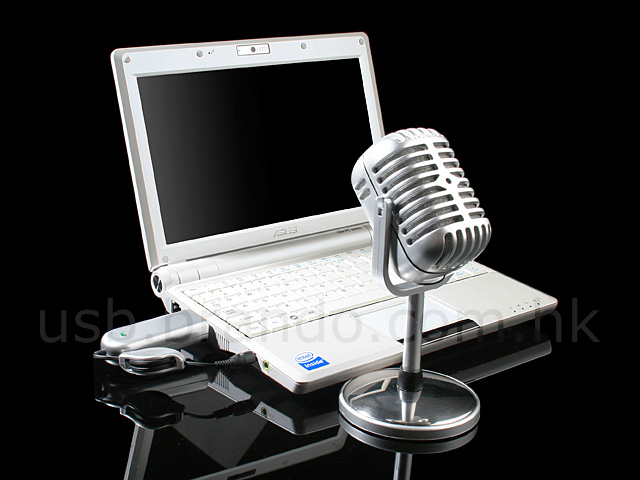 רועי טישלר
גלעד עמר
יונתן כהן
נוריאל זרובבלי
רועי אשר
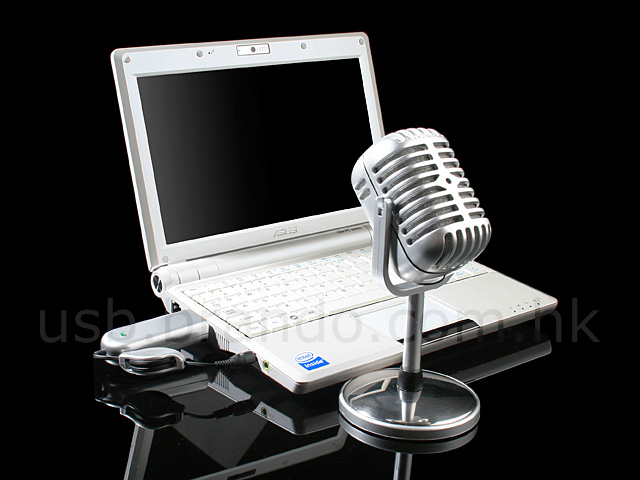 VoiceOmatic
מפתחי VoiceOmatic גאים להציג:
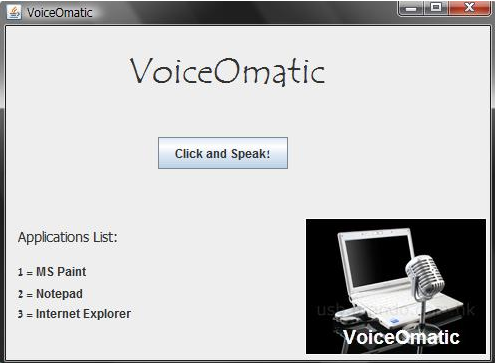 VoiceOmatic BETA
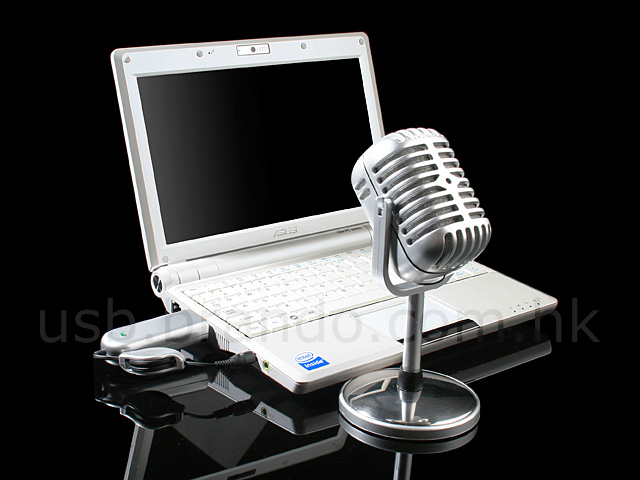 הדגמה
VoiceOmatic
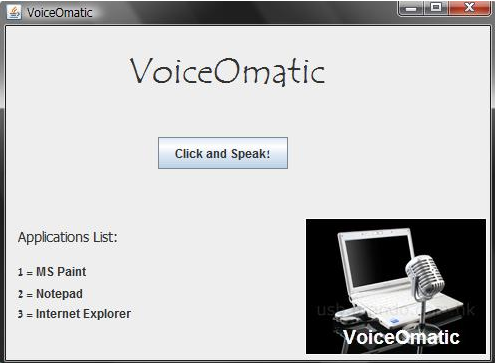 1
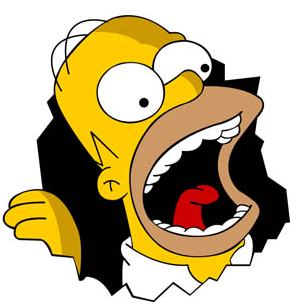 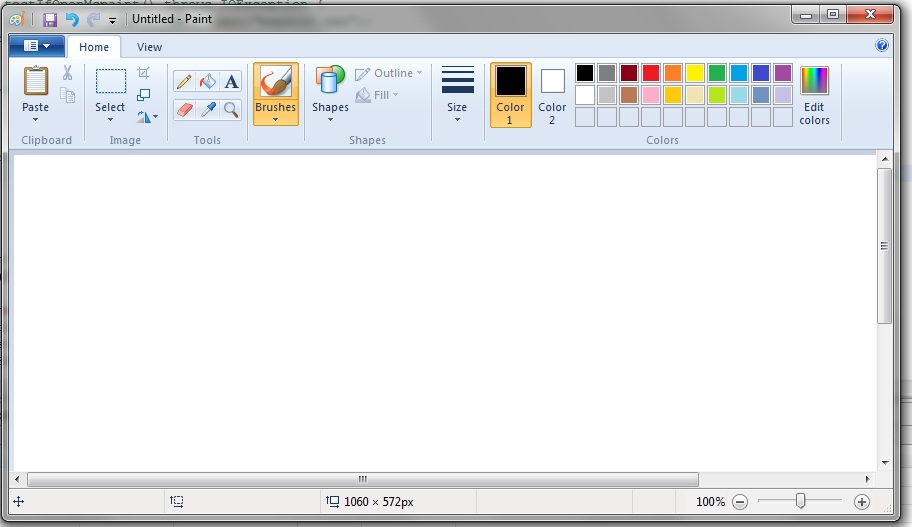 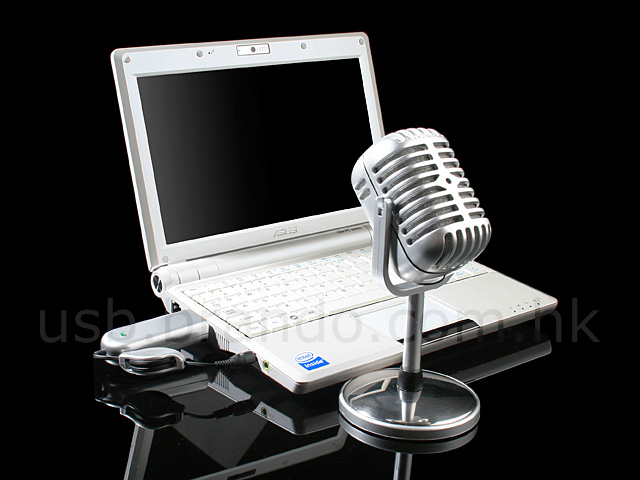 הדגמה
VoiceOmatic
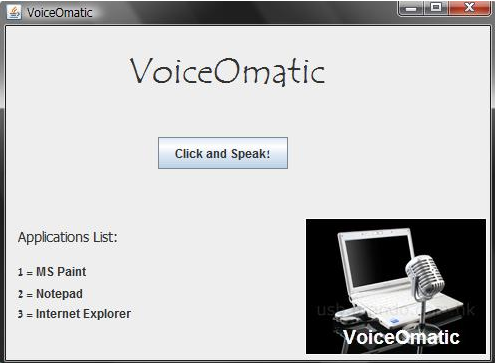 2
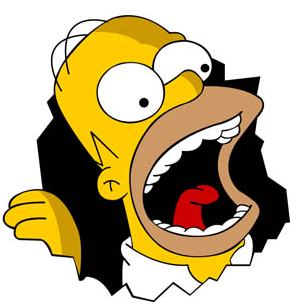 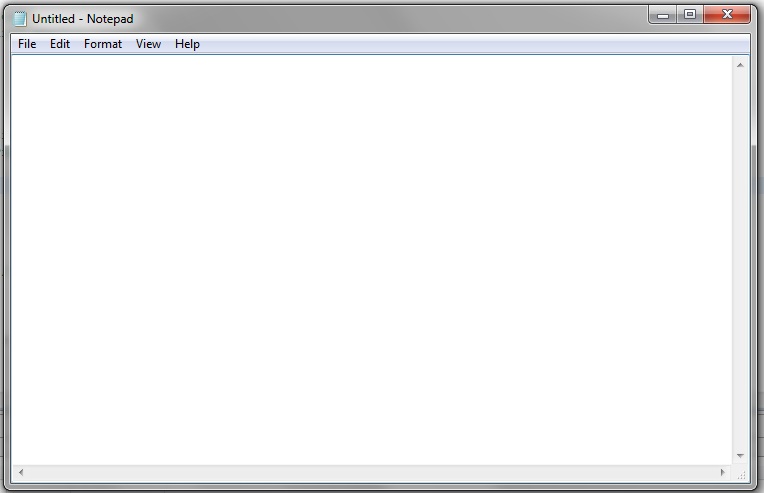 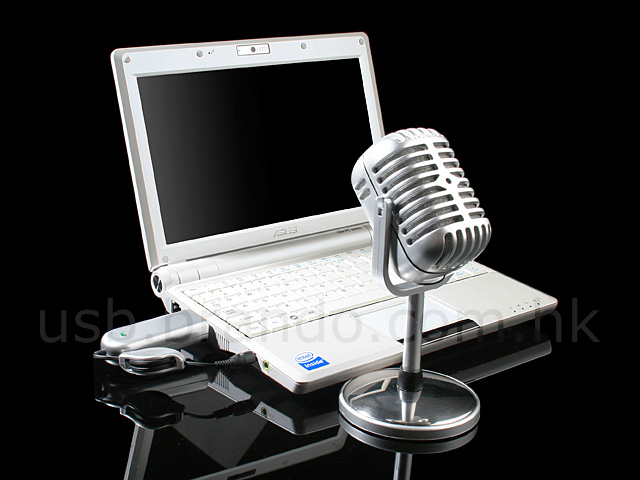 הדגמה
VoiceOmatic
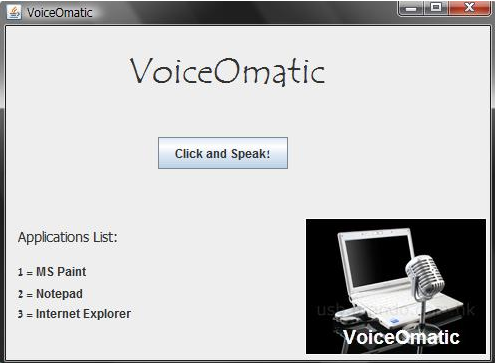 3
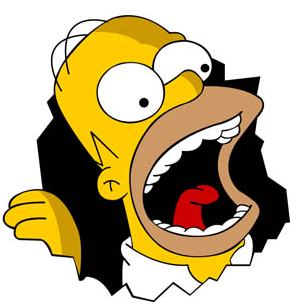 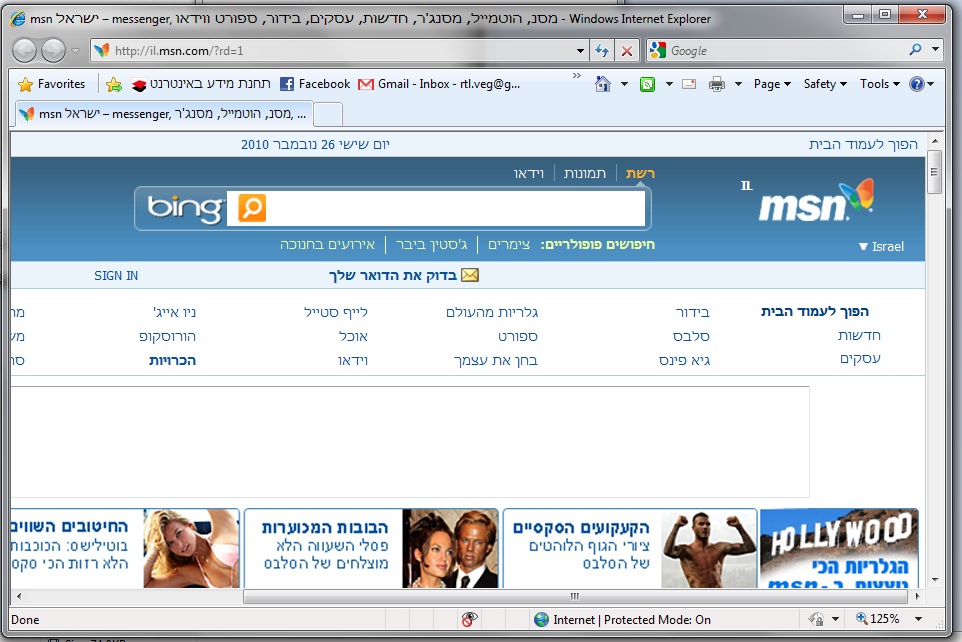 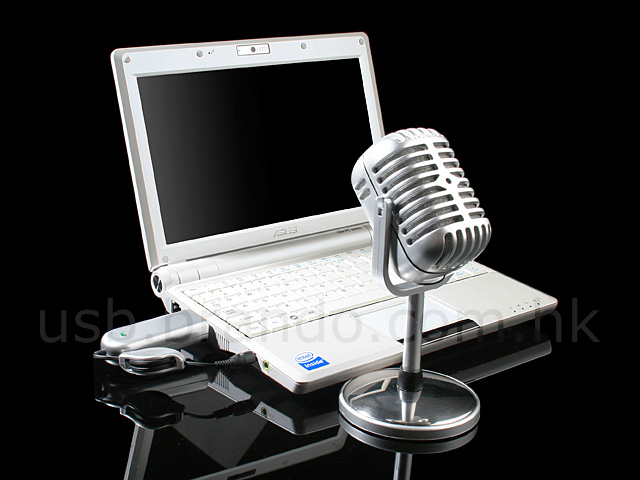 בהמשך הדרך
VoiceOmatic
לקראת סיום הפרויקט שלנו, נטפל בנקודות הבאות
האזנה רציפה של התוכנית, כל שהתוכנית תרוץ כל הזמן ברקע ולא על ידי לחיצה בכל פעם שנרצה לדבר.
הוספת פונקציונאלית קולית נוספת